Прощай, второй класс!
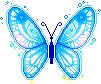 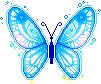 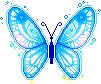 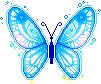 МБОУ «Средняя школа  № 26»г.Балаково  Саратовской областиУчитель начальных классовКотенёва   Надежда   Николаевна
.Урок музыки.
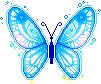 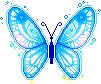 ПРИЗНАНИЯРОДИТЕЛЕЙ
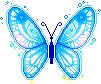 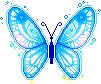 .Урок музыки.
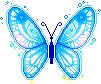 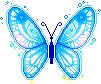 УРОК  
    МУЗЫКИ
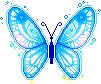 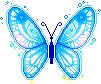 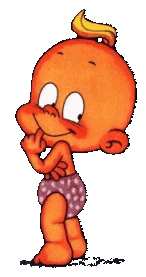 Переменка
.Урок музыки.
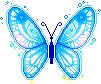 Литературное
ЧТЕНИЕ
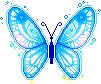 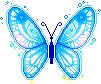 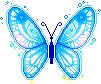 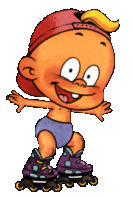 Переменка
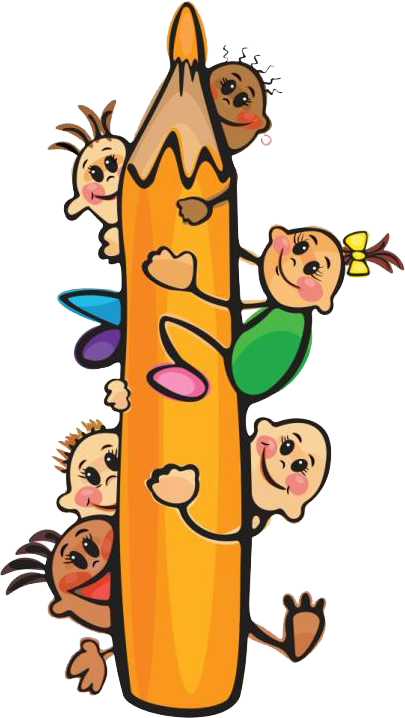 .Урок музыки.
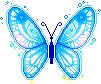 Реклама
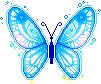 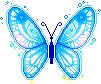 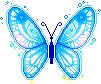 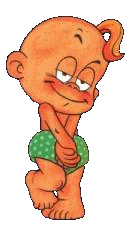 Переменка
.Урок музыки.
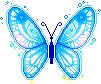 КОНКУРС 
«БЛИЦ – ОПРОС»
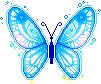 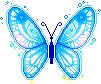 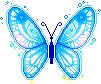 .Урок музыки.
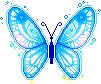 Конкурс капитанов
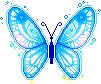 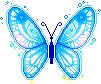 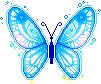 ?
пломбир
солист
показуха
Карлсон
ухват
горилка
старуха
Переменка
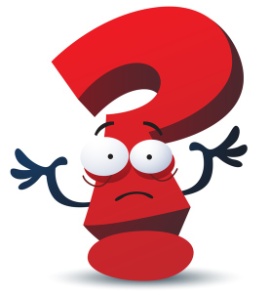 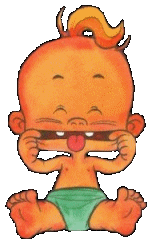 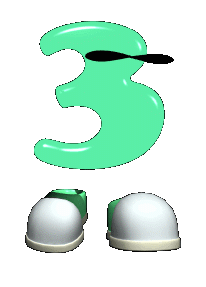 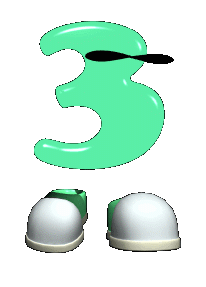 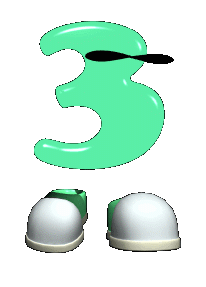 Здравствуй,         
          
       класс!
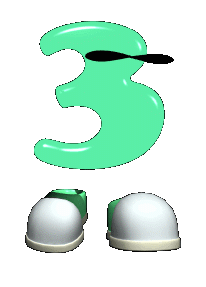 .Урок музыки.
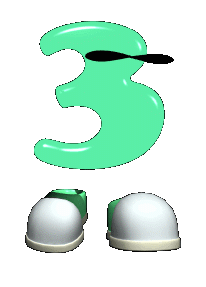 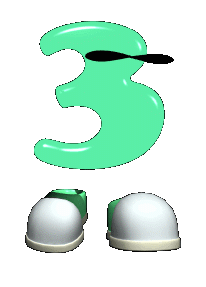 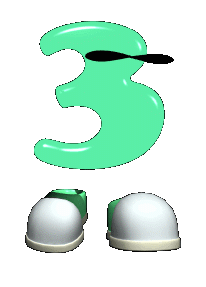 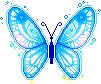 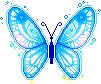 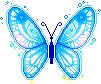 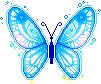 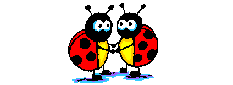 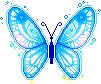 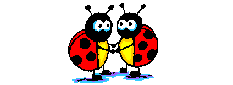 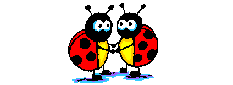 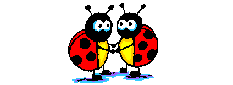 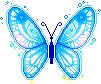 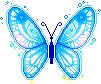 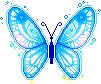 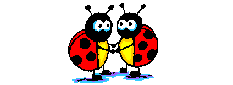 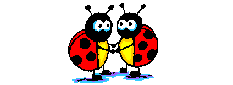 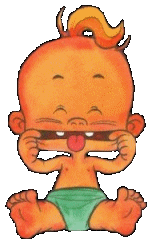 ДО НОВЫХ ВСТРЕЧ!
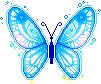 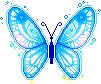 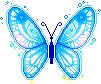 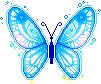 Ссылки  на сайты
http://raskrashkirus.ru/animatsionnie-kartinki-dlya-prezentatsiy.html
http://www.liveinternet.ru/users/2992115/post178284775/
http://gif-anim.narod.ru/deti.htm
http://tropina.ucoz.ru/index/zhivotnye/0-5
http://start.comcouponcode.com/veselye-kartinki-dlya-prezentacii.html
http://kinderrazukraski.ru/animatsiya-deti.html
http://ghostovohohloma.net/animatsionnie-kartinkihttp://papa-vlad.narod.ru/Detskie_prezentatsii/biologiya/Koshki_nashi_druzja.files/kartinki_zhivotnykh_Nashi_druzja__koshki.html-dlya-prezentatsiy.html
http://www.edu54.ru/node/114215
http://900igr.net/fotografii/pedagogika/Podrostki-i-roditeli/013-Etap-vtoroj-14-15-let-Ne-uchite-menja-zhit.html